РЕЗУЛЬТАТЫсоциологического исследования «Роль образовательного компонента в реализации смен в детских оздоровительных лагерей»
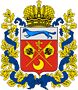 Министерство образования Оренбургской области
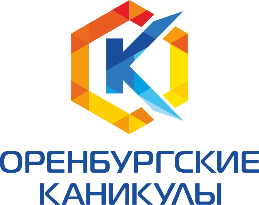 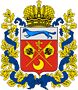 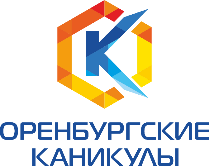 Министерство образования Оренбургской области
Цель и задачи исследования
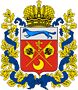 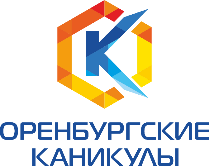 Министерство образования Оренбургской области
Социально-демографический портрет
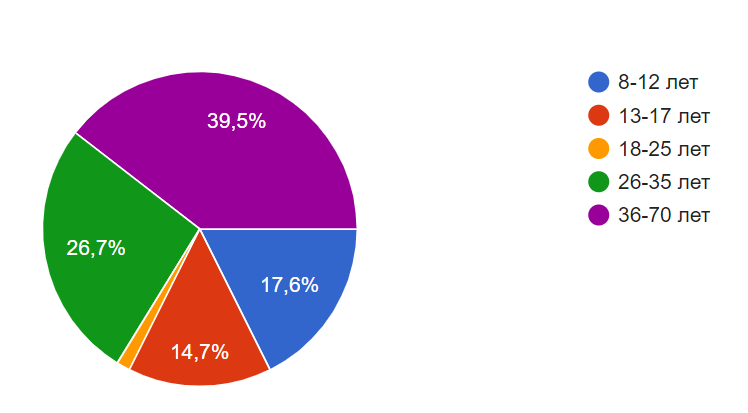 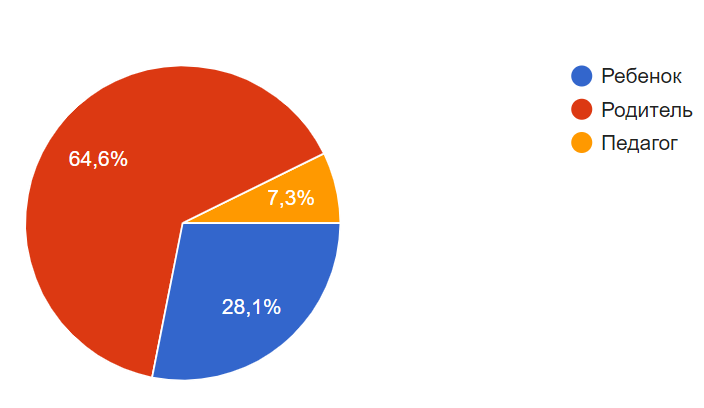 В исследовании приняли участие 19238 человек, 
из них преимущественно родители в возрасте от 36 и старше.
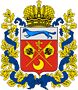 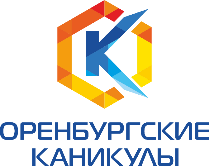 Министерство образования Оренбургской области
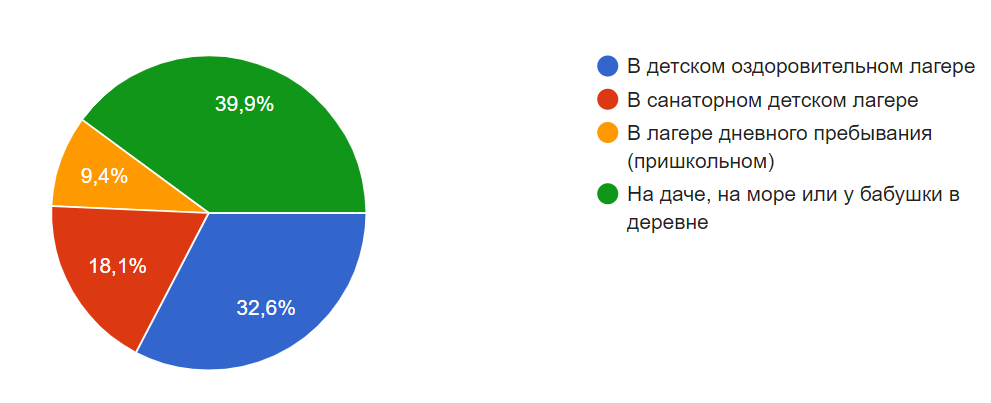 По результатам опроса 60,1% респондентов считают, что дети могут провести каникулы с пользой в различных организациях отдыха и оздоровления детей.
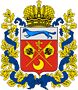 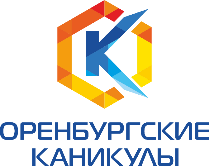 Министерство образования Оренбургской области
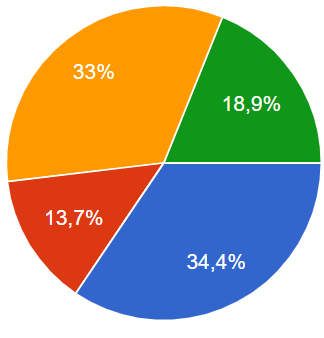 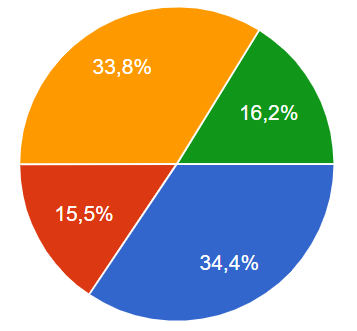 51,9% опрошенных ответили, что в лагере не нужна определенная тема содержания отдыха, при этом 16,2% полностью безразлична тематика отдыха, а 33,8% считают, что польза от отдыха все-таки должна быть, но какое направление при этом будет реализовано – не важно.
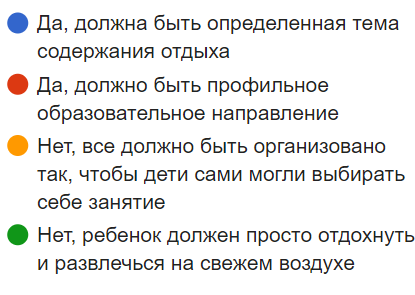 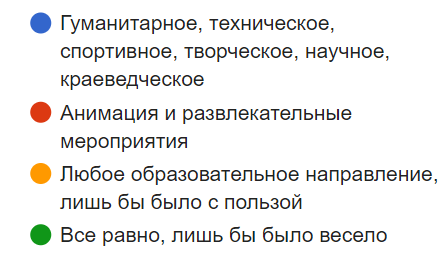 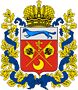 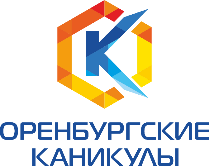 Министерство образования Оренбургской области
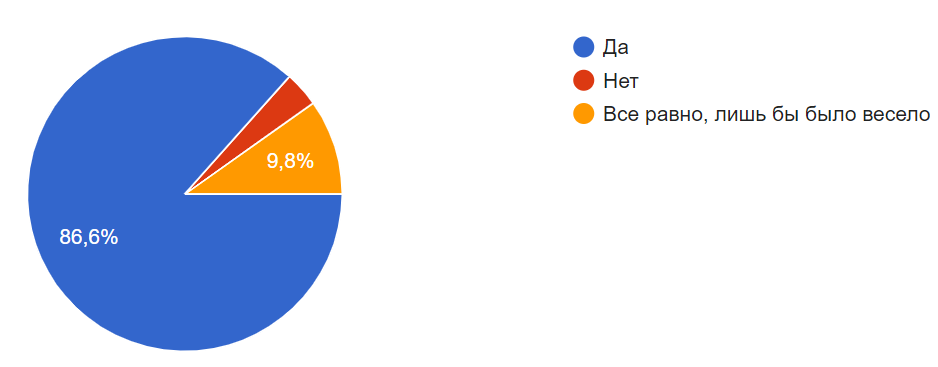 Подавляющее большинство опрошенных считает обязательным наличие в детском лагере кружков и спортивных секций (86,6%), а также проведение мастер-классов и встреч с интересными людьми (91,9%).
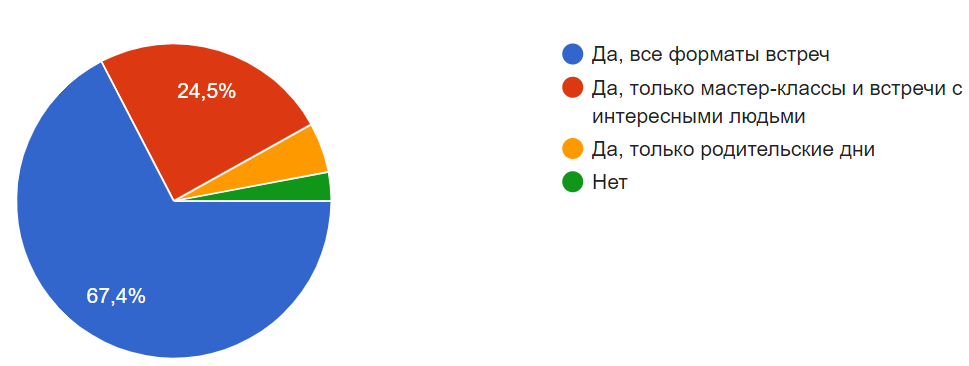 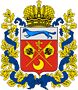 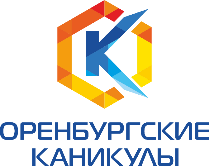 Министерство образования Оренбургской области
Спортивные (настольный теннис, футбол, волейбол, спортивный туризм, плавание, военно-спортивное) – 70,1%
Творческие (вокал, рисование, декоративно-прикладное, музыкальное, танцевальное, театральное) – 56,4%
Технические (моделирование, компьютер, робототехника) – 29,4%
Научные (физико-математическое, эколого-биологическое, географическое, правовое, историческое) – 21%
Все равно, лишь бы было весело – 8,9%
Другое (иностранные языки, военно-патриотическое, менеджмент, дизайн одежды, кулинария и т.д.) – 0,2%
Две трети респондентов считают нужными создание кружков спортивной направленности, больше половины – развивающих творческий потенциал, не имеют особых предпочтений менее 10%.
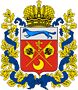 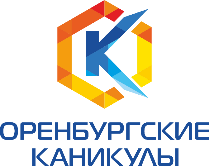 Министерство образования Оренбургской области
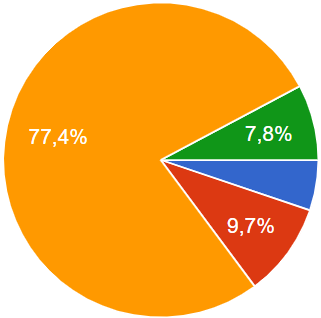 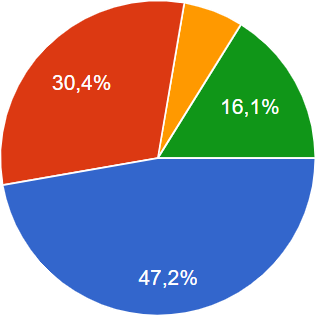 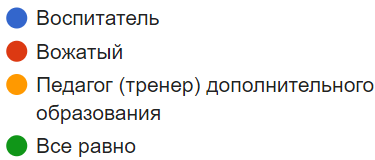 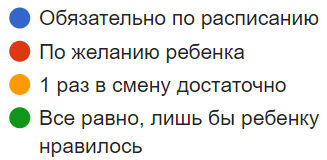 77,4% респондентов доверяют проведение кружков и спортивных секций только педагогу (тренеру) дополнительного образования, при этом мнения о том, как должно регулироваться посещение разделились: 53,5% считают, что должно быть расписание, хотя бы 1 раз в смену, а 46,5% оставляют решение за ребенком.
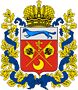 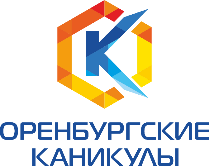 Министерство образования Оренбургской области
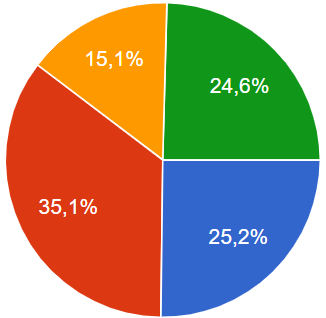 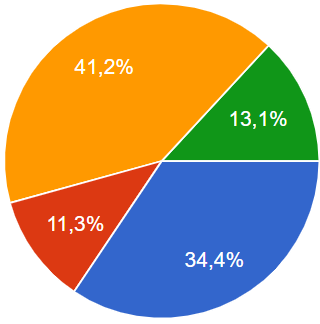 Для большинства опрошенных (60,3%) важно, чтобы ребенок показал положительную динамику по итогу посещения кружка (спортивной секции), при этом 86,9% хотят видеть ее документальное подтверждение.
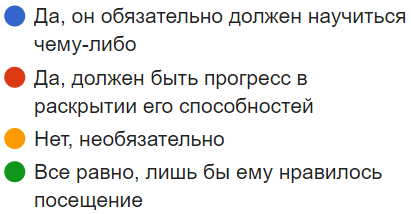 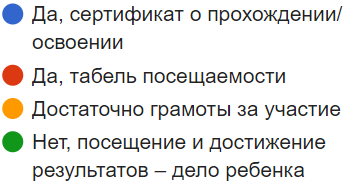 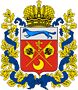 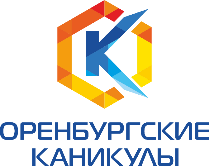 Министерство образования Оренбургской области
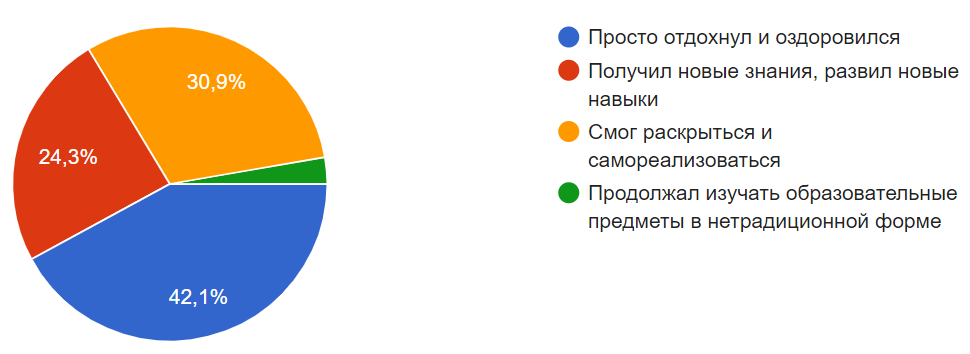 В качестве результата от прошедших каникул 55,2% респондентов хотят видеть, что ребенок получил новые знания, развил новые навыки и самореализовался, однако 42,1% респондентов достаточно отдыха и оздоровления ребенка, и лишь 2,7% считают, что ребенок должен продолжать изучение образовательных предметов.